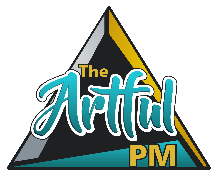 Project Name
Date/week of:
Scope:
Brief Description
Stakeholders
Goals & Objectives / Opportunity
Assumptions
High Level Milestones
Status:
Current Status - on schedule, ahead of schedule, behind schedule
Work in Progress
Completed Work
Upcoming Milestones
Upcoming Reports to Management
TM
Schedule Overview:
Work Completed 
Work Overdue & Impacts
Upcoming Work Due
Unplanned Work & Impacts
Baseline Tracking Status
Monitor & Manage:
Issues 
Decisions
Risks
Action Items
Change Management